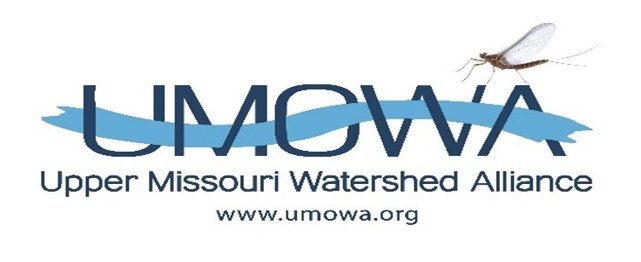 Upper Missouri River Watershed Project
T24-15
2023 Noxious Weed Trust Fund
Grant Hearing
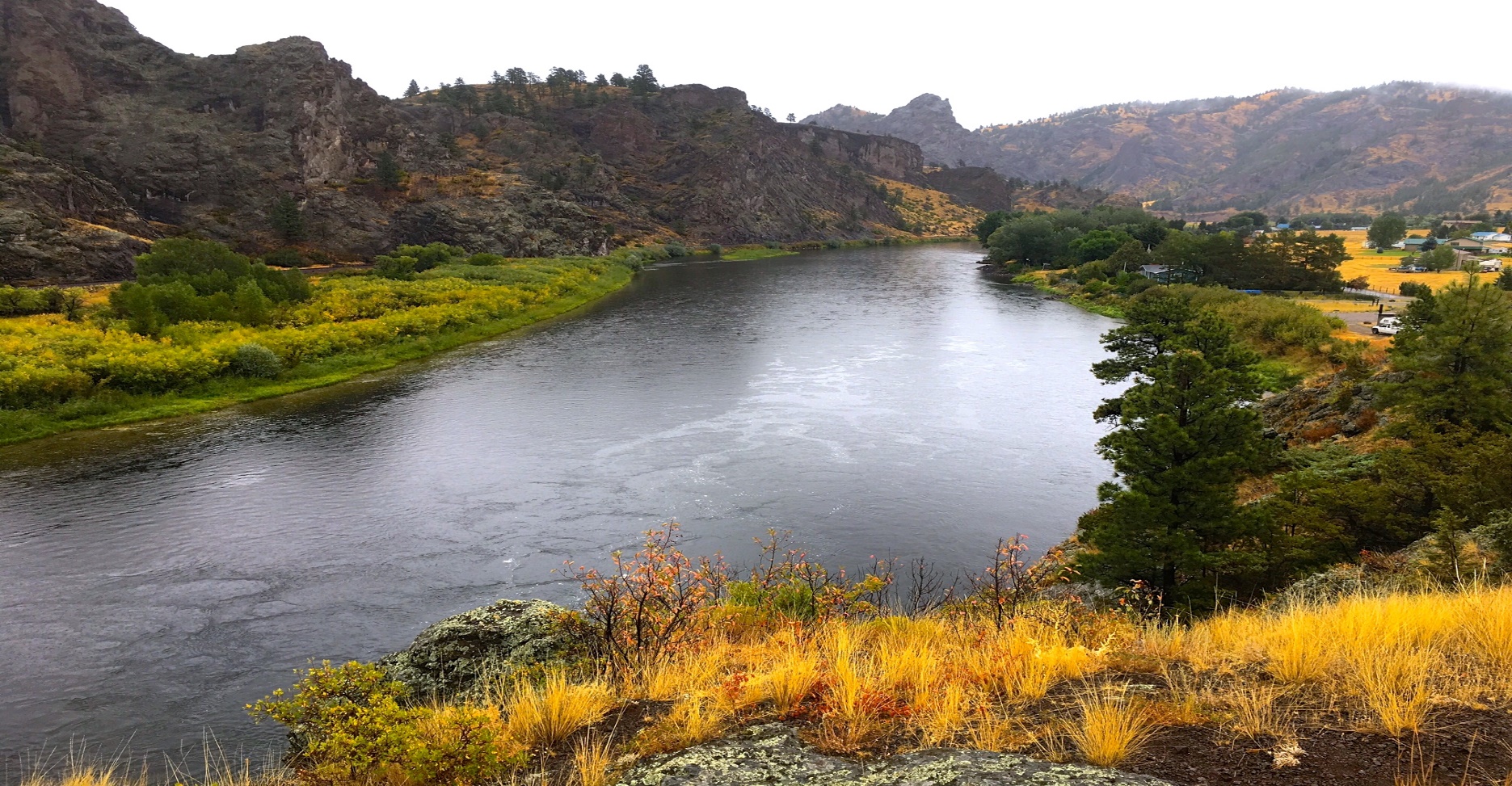 Missouri River Project Area
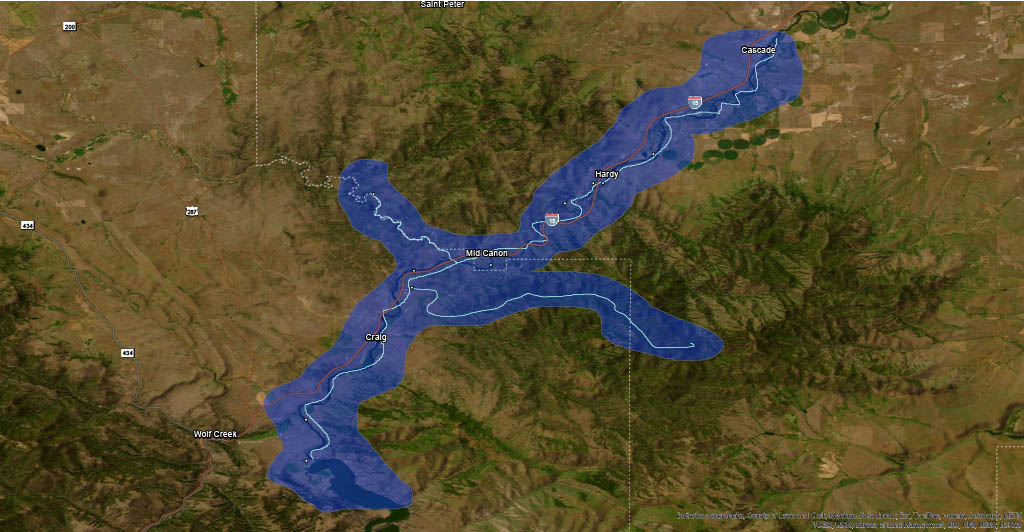 35 miles river corridor - Holter Lake to Cascade 
3 miles up Dearborn River and 12.5 miles up Stickney Creek
55,000 total acres
16 Fishing access sites 
79% private, 11% public
2024 Treatment Plan
Treat 997 acres 
Islands - Holter Dam to Cascade Bridge by boat/backpack
Utilize Riparian Management Zone Concept
Landowner treatments
Aerial/Drone
UTV
Spot treatments
Volunteer weed pull
Biocontrol agents
Survey project area

Grant Request:
$49,761
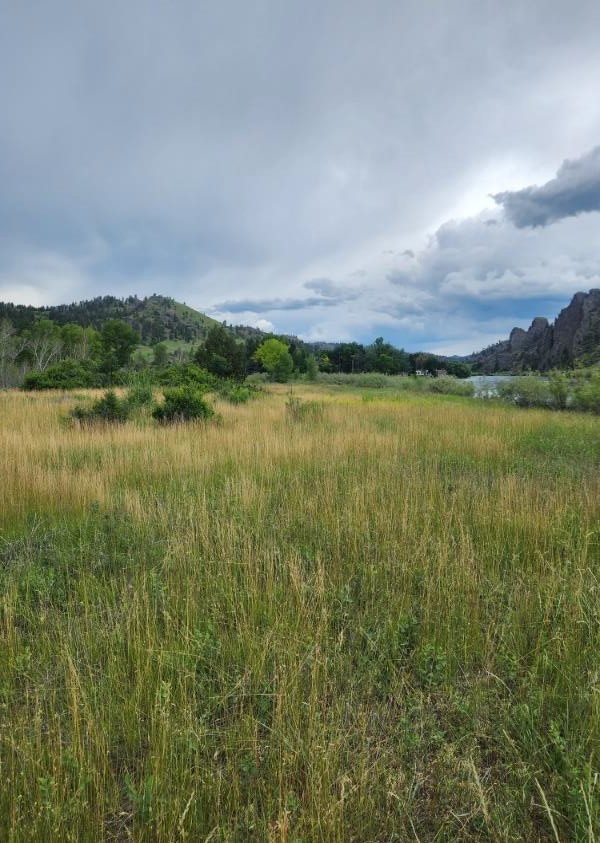 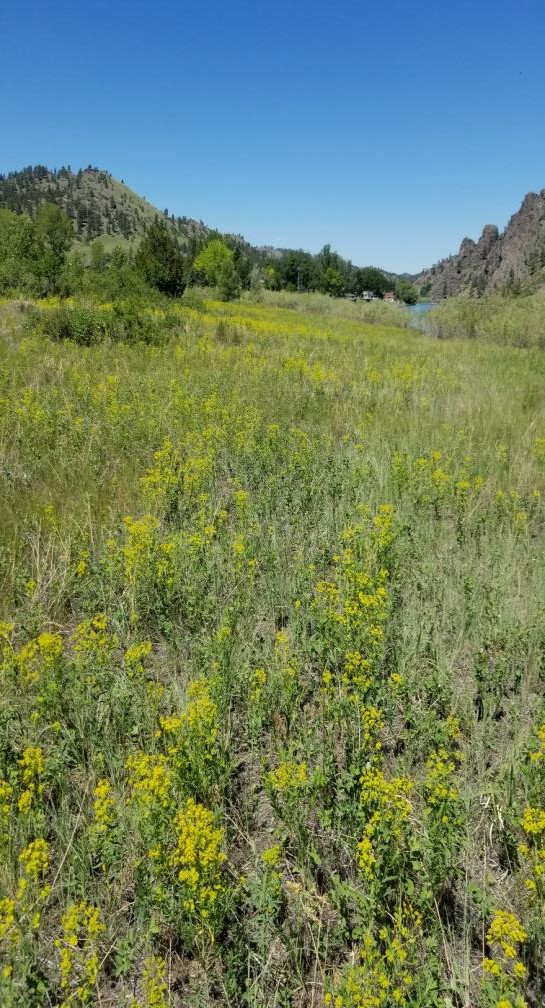 Eagle Island Before/After (21 acres)
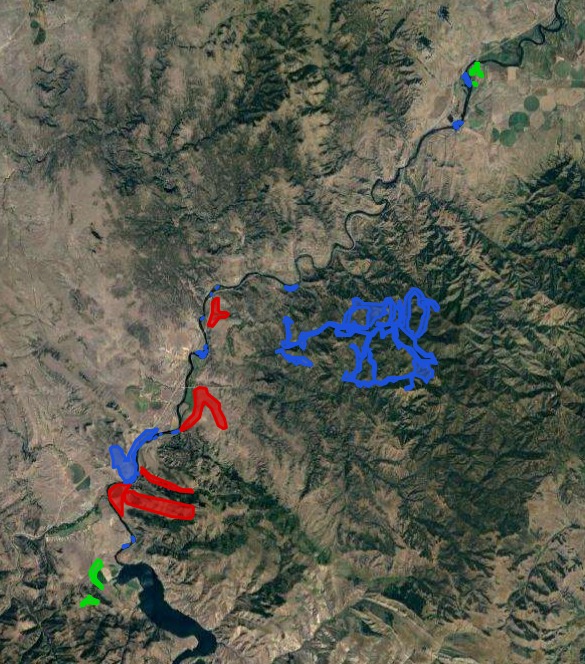 Blue – West River Land Management
Red – Helena Weed Control
Green – Red Iron Air
Program Objectives:
Expand treatment areas to prevent spread and reintroduction of invasive weeds
Establish community weed management groups
Raise matching funds
Educate and engage river community
Program Goal:
To decrease the spread of invasive weeds throughout the river corridor for the benefit of people, livestock, wildlife, and the river itself
Monitoring and Mapping
Standard Impact Monitoring Protocol (SIMP)
Establish permanent sites 
Record plant properties

Picture Points
Changes in plant populations

EDDMaps West
Field records/new invasives
Educate new users

Arc/GIS
Map treated areas
Map infestations
Incorporate data points
Include landownership
Education
Early Detection/Rapid Response
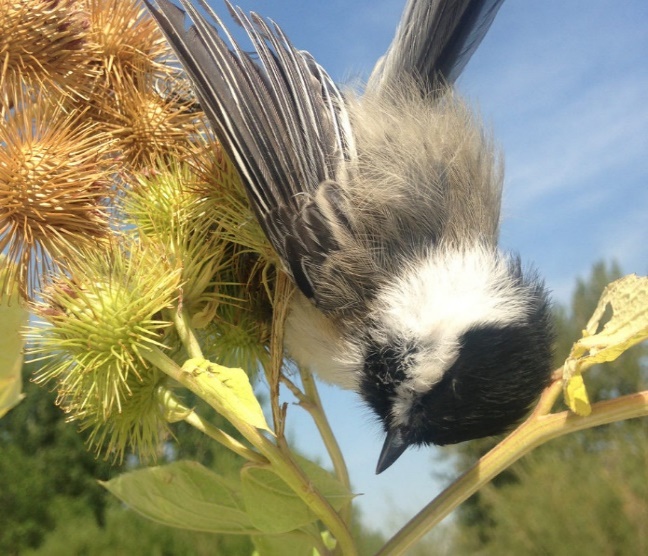 Social Media Campaign (Facebook, Instagram)
Landowners
Fishing Guides/Outfitters
Fly Shops (Craig, Wolf Creek, Cascade, Helena) 
Outdoor recreation shops (Trxstle, BaseCamp, Capital Sports)
Outdoor Groups (TU, MT Audubon, Scouts of America)
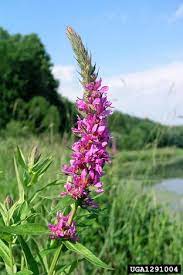 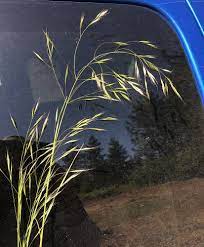 Partners Upper Missouri Watershed AllianceLewis and Clark and Cascade County Weed DistrictsMT Fish, Wildlife and ParksUSDA Forest ServiceMontana State University Sterling Ranch, OxBow Ranch, Devil’s Kitchen Ranch, Dana Ranch, Willo Ranch, Canyon Cattle Co, Mortag RanchHeadhunters, Montana Trout, Cross Currents, Wolf Creek AnglerWest River Land Management, Helena Weed Control, Red Iron AirNorthWestern Energy
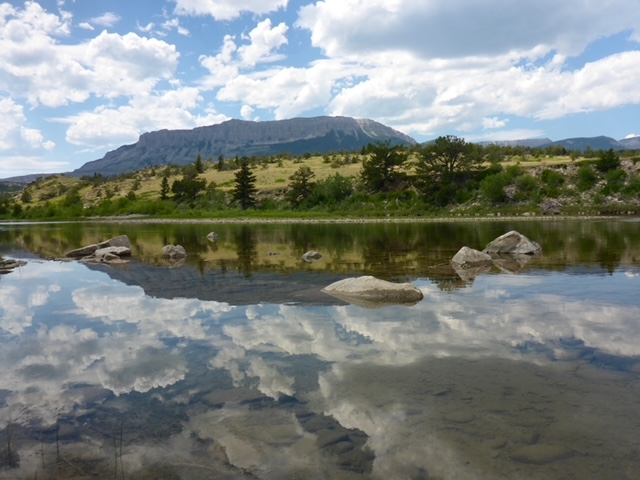